History of smartphones
The proof that Apple did not invent the Smartphones, they just advertised enough, and soon everybody needed one for survival.  Flame on!!! :P
IBM Simon
Nokia 9000
Ericson GS88
Symbian
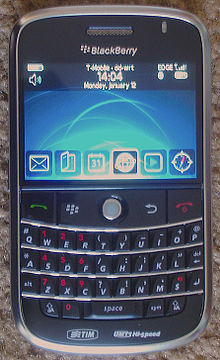 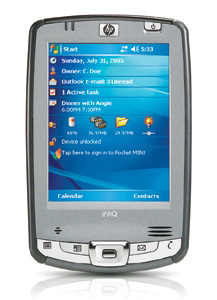 Palm OS                                     BlackBerry OS                              Pocket PC
Palm Kyocera 6035
1st BlackBerry
HTC Touch Cruise
iPhone
HTC Dream
Windows Phone
Sources
http://en.wikipedia.org/wiki/Smartphone
And a lot more wiki pages
Google